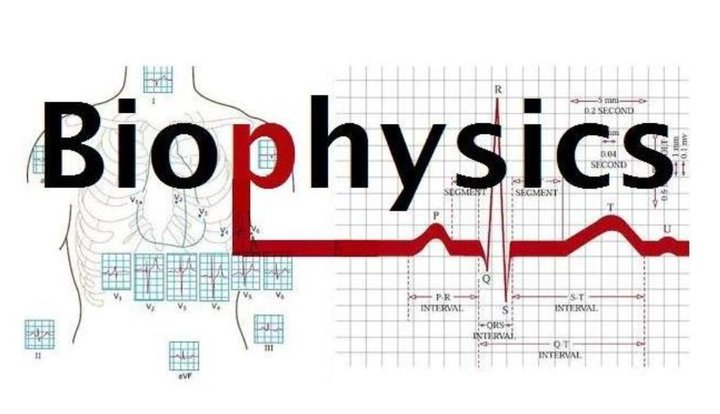 BIOPHYISICS
1- المقصود بالفيزياء الحيوية ؟
2- نشأة قسم الفيزياء الحيوية.
3- اهم التخصصات التى تتناولها الفيزياء الحيوية .
4- مجالات البحث العلمى والدبلومات .
5- اعداد الخرجين وسوق العمل .
BIOPHYSICS
المقصود بالفيزياء الحيوية ؟
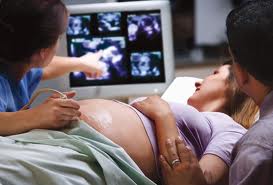 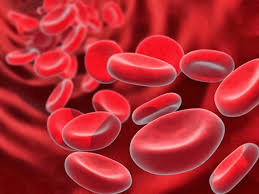 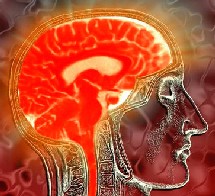 هى تطبيق قوانين الفيزياء على الانسان
BIOPHYSICS
نشأة قسم الفيزياء الحيوية
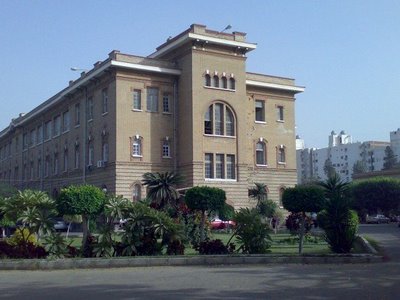 فى السبعينات كان من اهم التخصصات داخل قسم الفزياء هى الفزياء النووية وكان يتم دراسة الاشعة المتأينة وتاثيرها على الانسان ووجد و علاقة قوية بين الانسان وتطبيقات الفزياء وفكروا فى انشاء قسم مستقل عن الفزياء تحت مسمى الفزياء الحيوية و انشىء القسم عام 1982 بجامعة القاهرة .برئاسة الدكتور/فاضل محمد على ومعة مجموعة من الداكاترة وثلاثة اساتذة مساعدين ومعيد واحد .
BIOPHYSICS
اهم التخصصات التى تتناولها الفزياء الحيوية
BIOPHYSICS
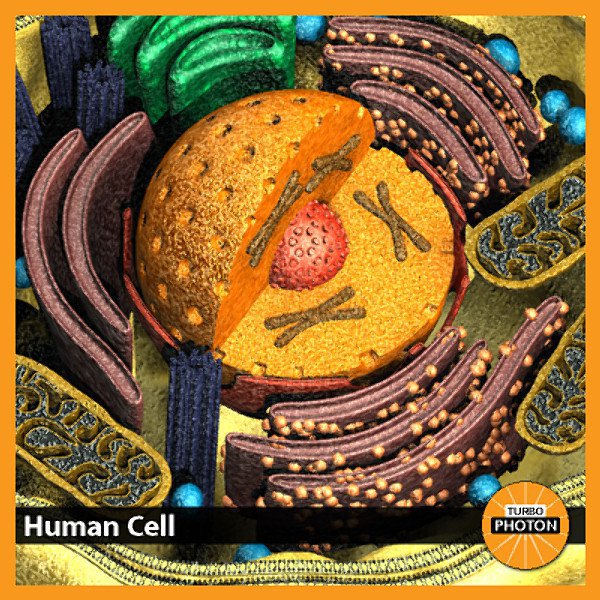 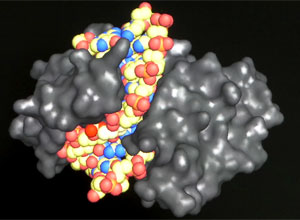 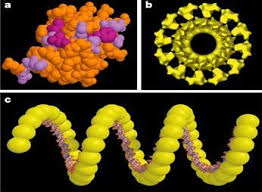 Molecular physics
BIOPHYSICS
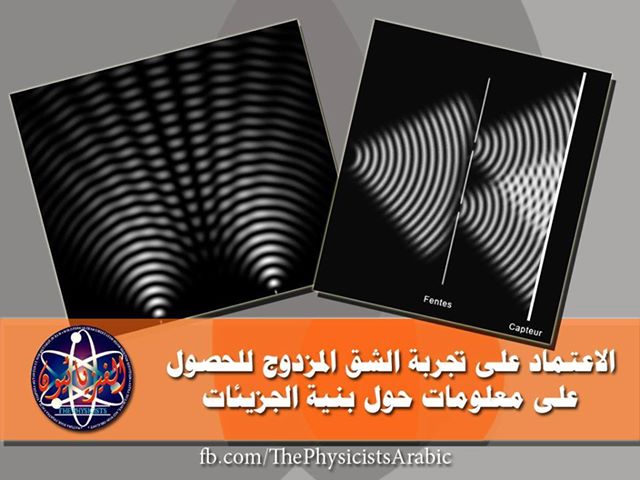 BIOPHYSICS
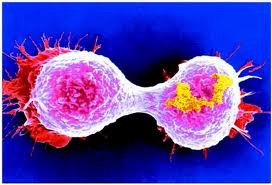 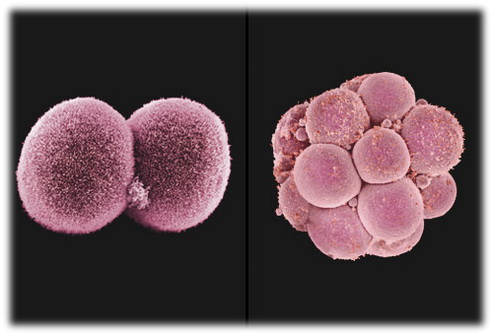 Cellular biophysics
BIOPHYSICS
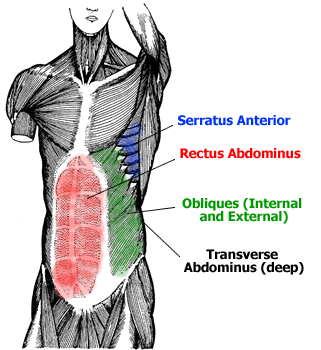 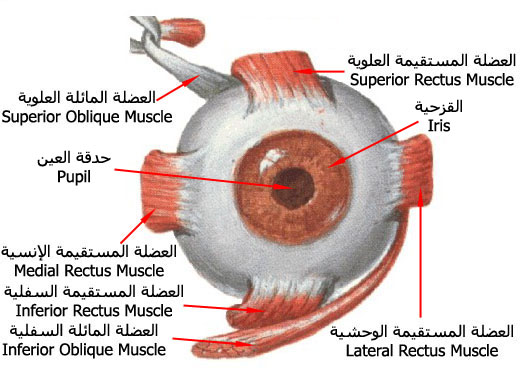 Physiology
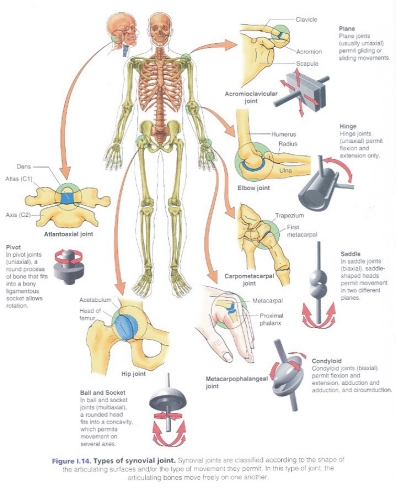 BIOPHYSICS
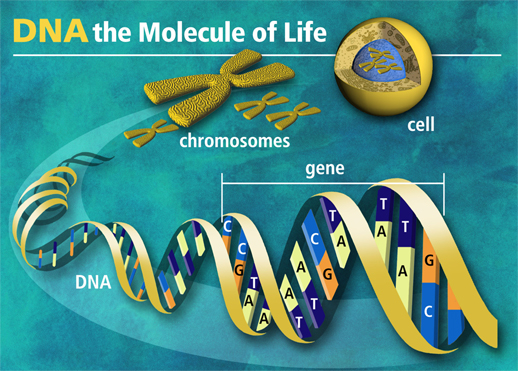 gene regulation
BIOPHYSICS
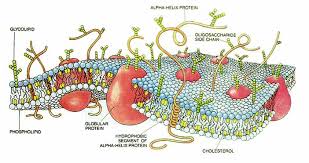 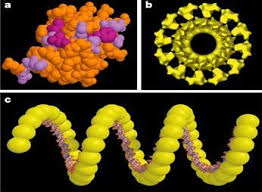 Structural biophysics
BIOPHYSICS
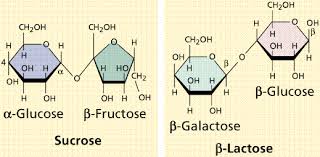 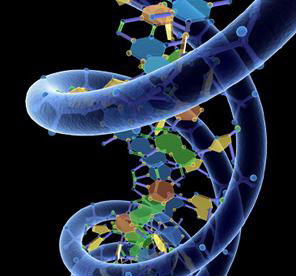 BIOPHYSICS
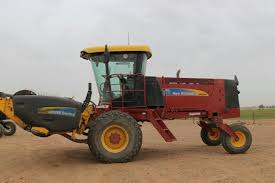 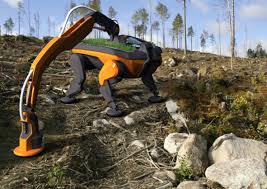 Agrophysics
BIOPHYSICS
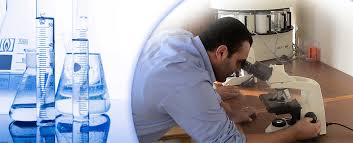 Medical biophysics
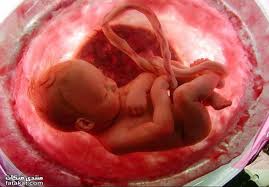 BIOPHYSICS
فيزياء الأشعة التشخيصية Diagnostic Radiological Physics
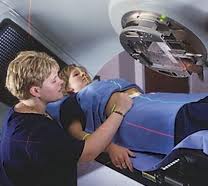 BIOPHYSICS
فيزياء الرنين المغناطيسي Magnatic Resonance Physics
BIOPHYSICS
الفيزياء الطبية: هي أحد تخصصات الفيزياء التطبيقية في المجالات ، وخصوصا في تشخيص وعلاج الأورام السرطانية و الأمراض البشرية .
BIOPHYSICS
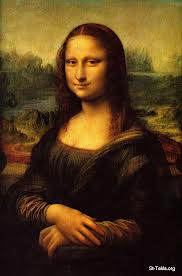 BIOPHYSICS
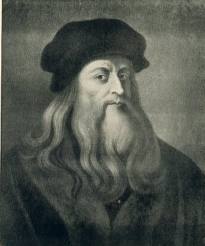 Leonardo da Vinci
BIOPHYSICS
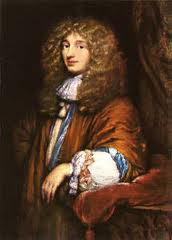 Anton van Leeuwenhoek‏
BIOPHYSICS
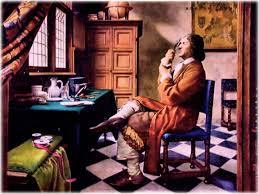 BIOPHYSICS
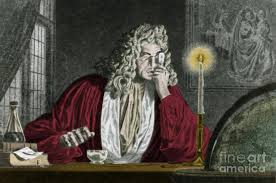 BIOPHYSICS
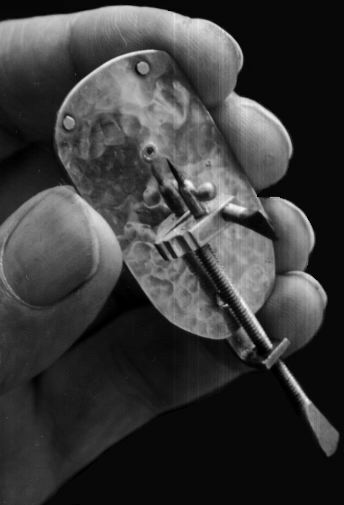 BIOPHYSICS
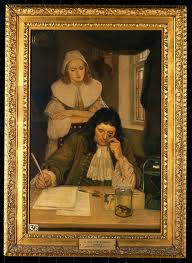 BIOPHYSICS
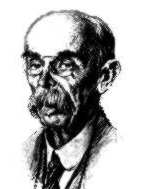 D'Arsonva
BIOPHYSICS
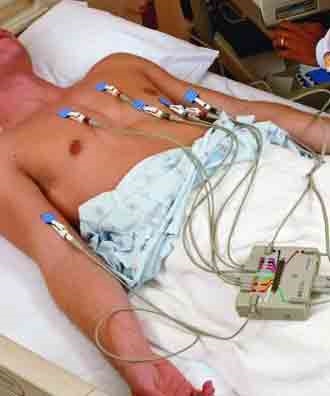 BIOPHYSICS
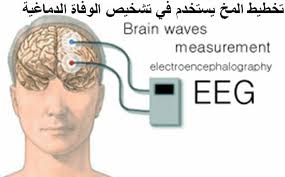 BIOPHYSICS
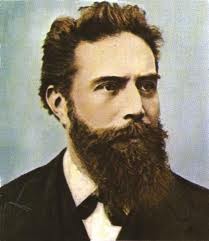 Roentgen
BIOPHYSICS
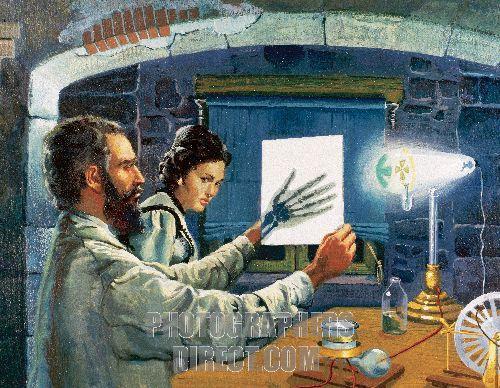 X- Ray
BIOPHYSICS
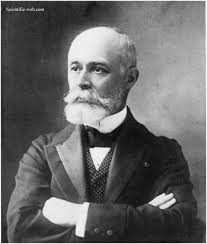 Becquerel
BIOPHYSICS
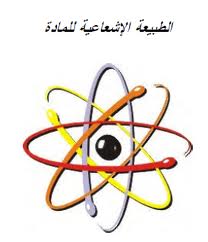 radioactivity‏
BIOPHYSICS
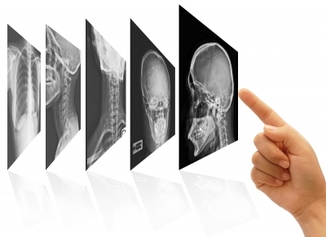 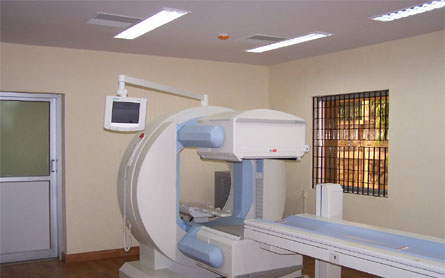 BIOPHYSICS
Gamma Camera Basics
BIOPHYSICS
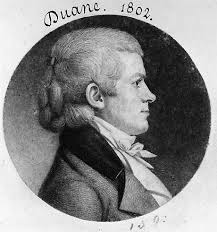 Duane
BIOPHYSICS
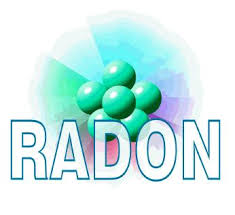 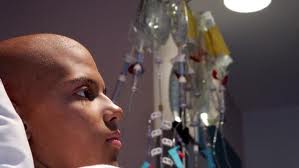 BIOPHYSICS
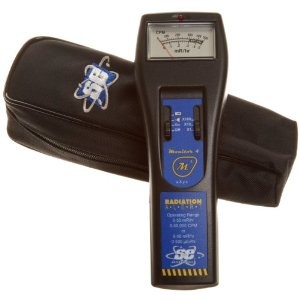 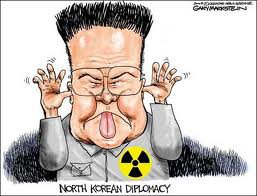 BIOPHYSICS
مجالات البحث العلمى والدبلومات
BIOPHYSICS
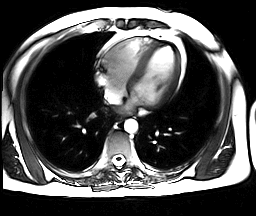 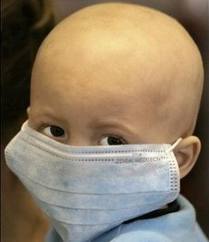 فيزياء العلاج الاشعاعى
فيزياء الرنين المغناطيسى
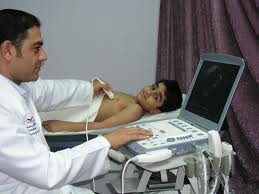 مجالات البحث العلمى
فزياء الاشعة التشخيصية
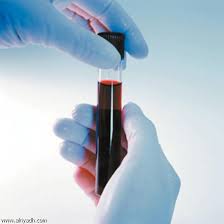 BIOPHYSICS
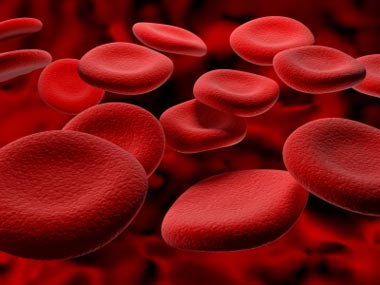 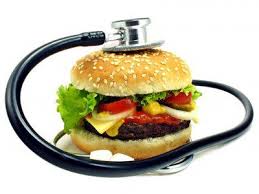 الدبلومات
BIOPHYSICS
BIOPHYSICS
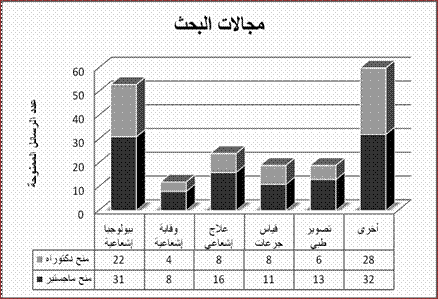 150 Messages MA
100 Messages Ph.D.
BIOPHYSICS
يقوم القسم بمنح دبلوم الفيزياء الحيوية الصحية و المؤهل للحصول على لقب فيزيائي صحي من وزارة الصحة المصرية و هو لقب يؤهل صاحبه للحصول على ترخيص مكاني من وزارة الصحة لحفظ و استعمال المصادر المشعة و أجهزة الإشعاع بكافة أنواعها.
يقوم القسم بتنظيم العديد من دورات الوقاية من الإشعاع و التي تؤهل الحاصلين عليها للحصول على رخصة تعامل مع المواد المشعة و أجهزة الإشعاع من وزارة الصحة المصرية.
BIOPHYSICS
اعداد الخرجين وسوق العمل
BIOPHYSICS
بلغ عدد خريجي القسم حتى الآن عدد 504 خريج.
The total number of graduate students is now 504 students.
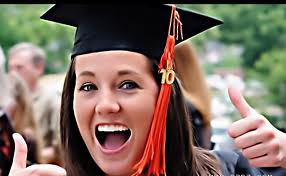 BIOPHYSICS
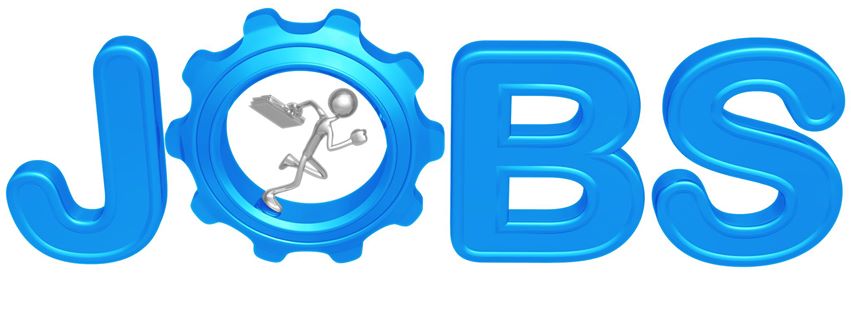 BIOPHYSICS
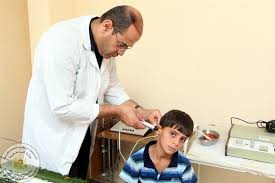 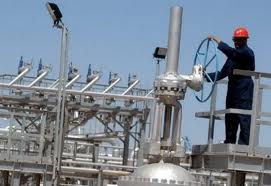 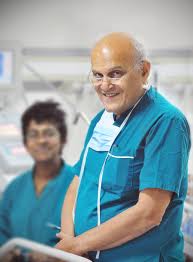 BIOPHYSICS
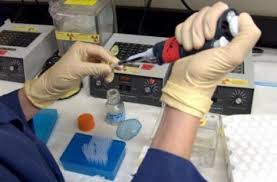 BIOPHYSICS
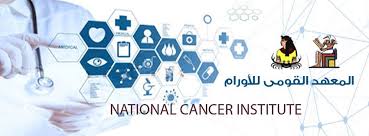 BIOPHYSICS
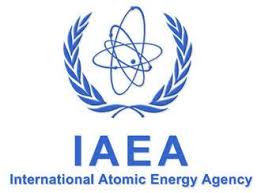 BIOPHYSICS
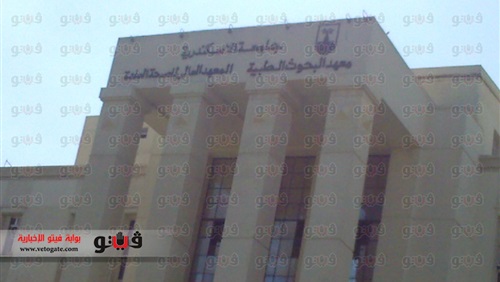 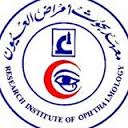 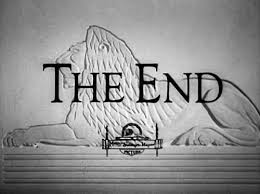 BIOPHYSICS
References
http://www.biophysics.org/
http://www.zewail.caltech.edu/
http://medical-physics-arabic.blogspot.com/
http://science.asu.edu.eg/article.php?action=show&id=19
BIOPHYSICS
أمثلة من أماكن العمل التي تستوعب خريجي القسم:
•	المعهد القومي للأورام (جامعة القاهرة)
•	مستشفى القصر العيني (جامعة القاهرة)        
•	المعهد القومي لعلوم الليزر(جامعة القاهرة)
•	المركز القومي للبحوث
•	معهد بحوث أمراض العيون
•	الوكالة لدولية للطاقة الذرية
•	مركز البحوث النووية بأنشاص (هيئة الطاقة الذرية)
•	مركز بحوث و تكنولوجيا الإشعاع بمدينة نصر (هيئة الطاقة الذرية)
•	مركز الأمان النووي بمدية نصر(هيئة الطاقة الذرية)
BIOPHYSICS
•	أخصائيي التصوير الإشعاعي الطبي و العلاج الإشعاعي (مستشفي القوات المسلحة – مستشفي 57357 لسرطان الأطفال - مستشفي السلام الدولي – مستشفي المقاولون العرب - كايرو سكان – ألفا سكان – مستشفي الحسين الجامعي (جامعة الأزهر) – مستشفى الدعاه (وزارة الأوقاف)
•	الجامعات السعودية
•	مركز البحوث الطبية (جامعة الأسكندرية(
•	كلية ابن سينا الأهلية للعلوم الطبية – المملكة
•            مسؤلوا أمان أشعاعي بشركات البترول (شل – شلمبرجير – بريتش بتروليم)
BIOPHYSICS
•	المعهد القومي للمعايرة
•	- إستشاري الأمان النووي و النشاط الإشعاعي البيئي 
•	  مسؤلوا أمان إشعاعي و نقل مصادر مشعة (مطار القاهرة – مستشفيات متعددة – مراكز التصوير بالآشعة - شركات صناعة الورق – شركات صناعة السكر)
•	- معامل التحاليل الطبية 
•	مركز جراحات القلب المفتوح 
•	المركز القومي للمصل و اللقاح
•	مركز بحوث الحشرات
•	معهد البحوث الفلكية و الجوفيزيقية
•	الجامعات بمصر
•	الجامعات الغربية